Figure 2 Role of risk factors for cardiovascular disease in ischaemia/reperfusion (I/R)-induced endothelial barrier ...
Cardiovasc Res, Volume 87, Issue 2, 15 July 2010, Pages 291–299, https://doi.org/10.1093/cvr/cvq090
The content of this slide may be subject to copyright: please see the slide notes for details.
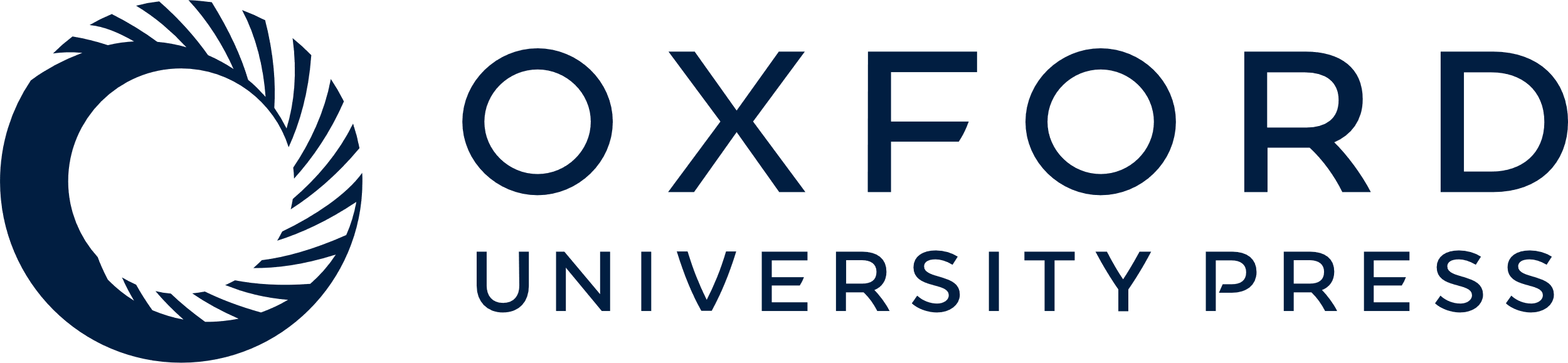 [Speaker Notes: Figure 2 Role of risk factors for cardiovascular disease in ischaemia/reperfusion (I/R)-induced endothelial barrier failure. Hypertension, diabetes mellitus, hypercholesterolaemia, and obesity induce a pro-oxidative, pro-inflammatory, and pro-thrombotic environment, mediated at least in part by blood cells (e.g. neutrophils, T-lymphocytes, and platelets), that exacerbates the I/R-induced endothelial barrier dysfunction.


Unless provided in the caption above, the following copyright applies to the content of this slide: Published on behalf of the European Society of Cardiology. All rights reserved. © The Author 2010. For permissions please email: journals.permissions@oxfordjournals.org.]